BARONOV MLAJŠI BRAT
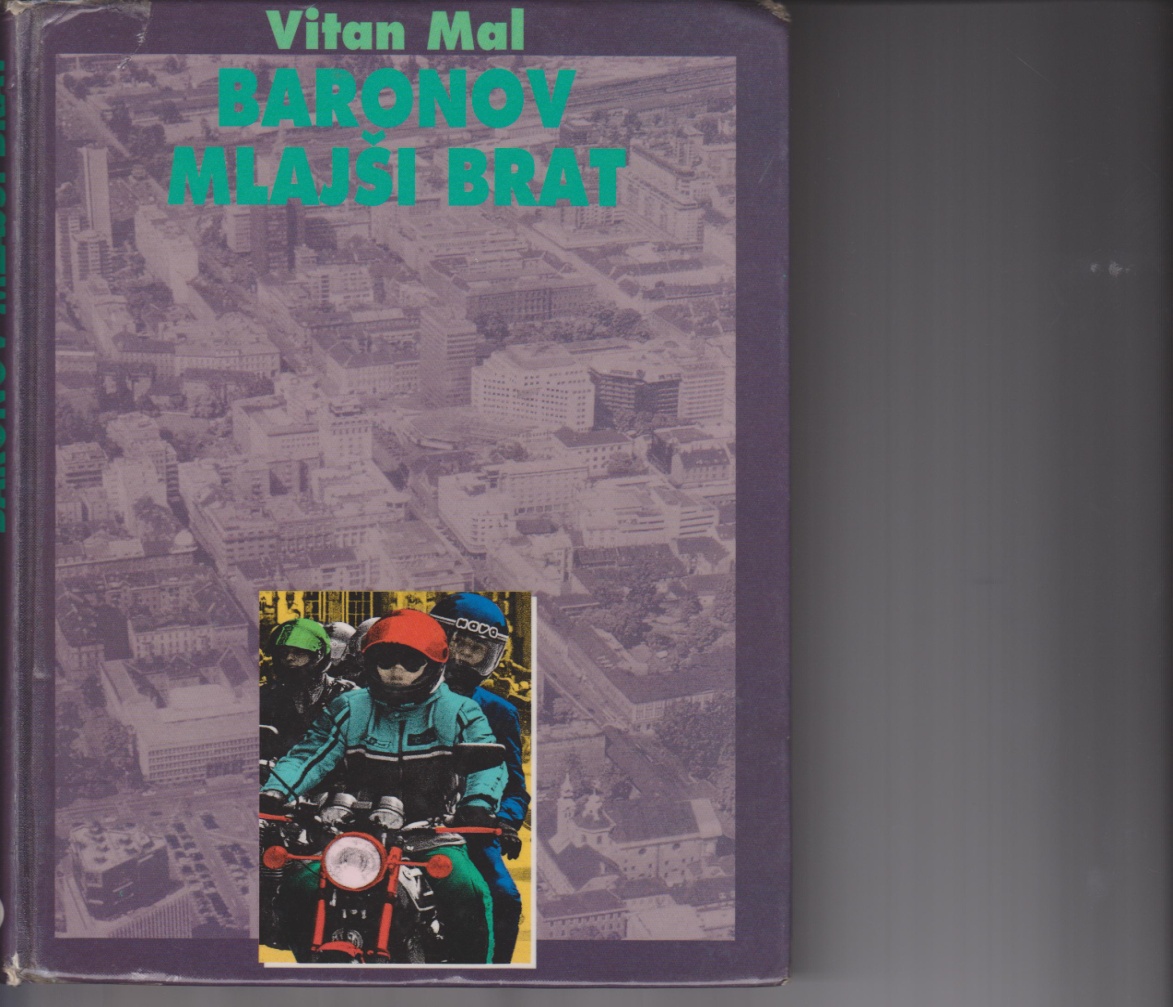 VITAN MAL
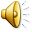 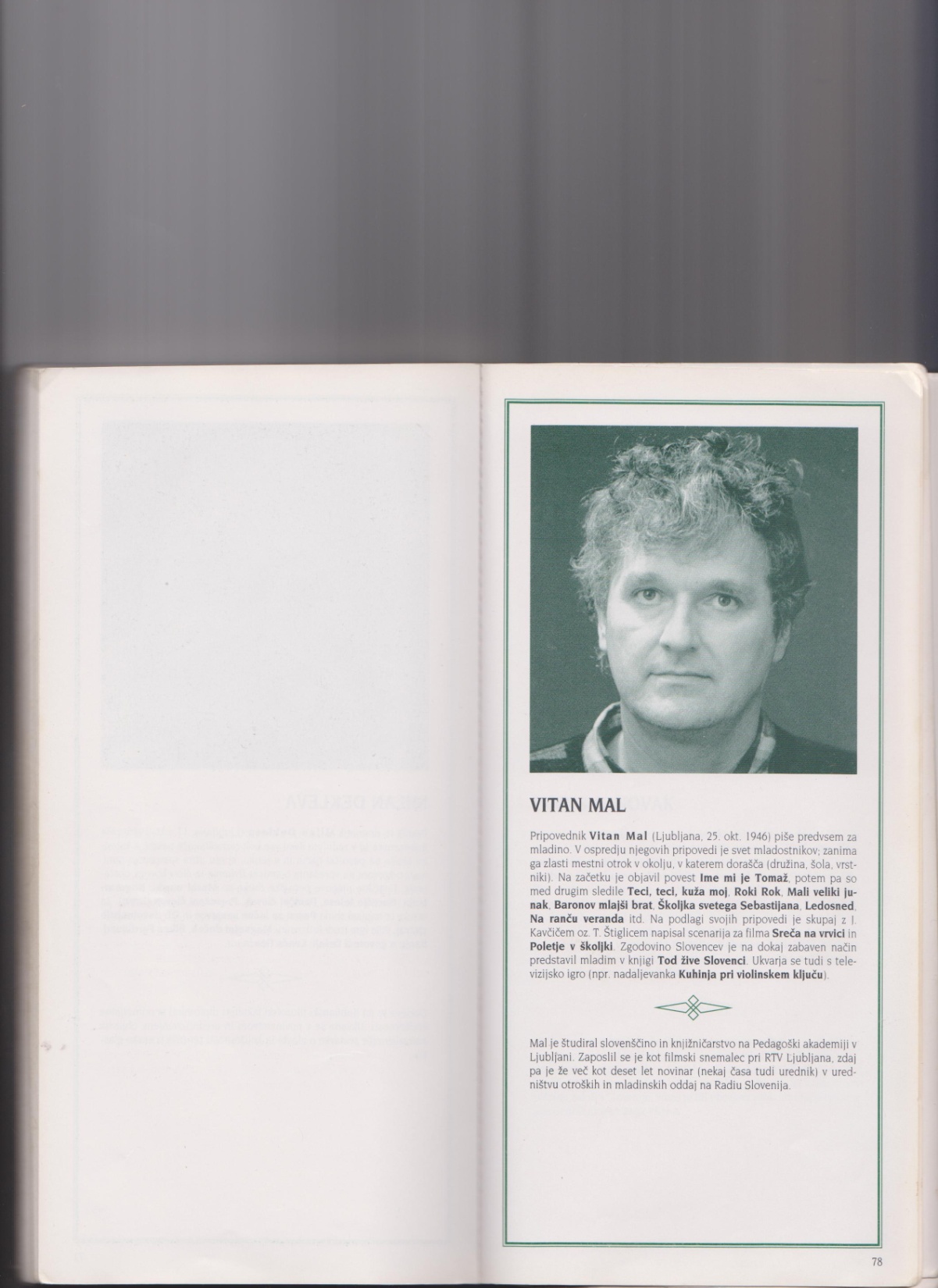 Vitan  Mal                 *25.10.1946
Rodil se je v Ljubljani.
Študiral je na pedagoški akademiji smer knjižničarstvo in slovenščina.
Zaposlil se je kot filmski snemalec na TV Slovenija.
Na radiu je delal kot urednik otroškega in mladinskega programa.
Napisal je veliko knjig za otroke in za odrasle.
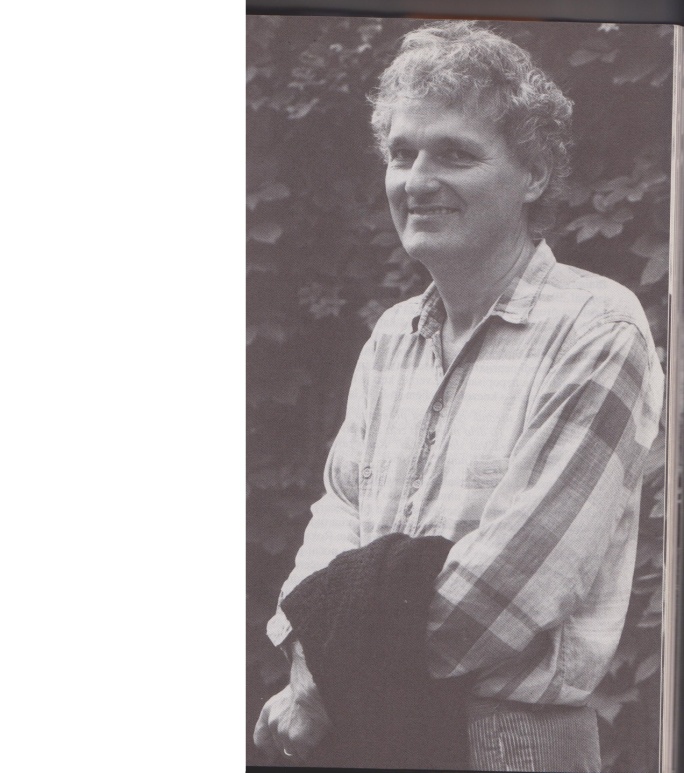 IZDANA DELA:
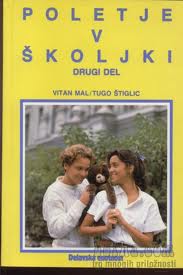 1972 Ime mi je Tomaž, 
1975 Teci, teci, kuža moj, 
1976 Roki Rok, 
1976 Za metuljem še Rok, 
1977 Sreča na vrvici, 
1977 Mali veliki junak, 
1979 Tretje oko, 
1981 Čarodejni novčič, 
1982 Vanda, 
1983 Za čas in čast, 
1985 Baronov mlajši brat, 
1986 Tod žive Slovenci, 
1986 Poletje v školjki, 
1988 Poletje v školjki 2,
1989 Pravljica potuje, 
1990 Školjka svetega Sebastijana, 
1992 Ledosned, 
1993 Na ranču veranda, 
1993 Ganimed in drugi 
1994 Hitro hitreje 
1994 Nedelje nekega poletja, 
1995 Miši, žabe in drugačni princi
1998 Ta grajski, 
1999 Dvojni agent Žardna,
1999 Nedokončana zgodba, 
2000 Junaški trio,
2002 Žardna in hiša duhov, 
2003 Žigana 
2005 Žardna in ukradeni angel, 
2006 Žardna in Četrtek,
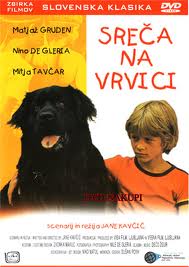 Namesto uvoda
Roke dvignemo pod nebo in potožimo:
 
’’Zakaj ravno mi? Zakaj ravno nas? In to zdaj, ko je tako lepo živeti…’’
Tekma
Kar slišal je tečneža, kako se dere:
’’Hitreje, lenobe!  Tečete, kot bi imeli gate polne dreka!’’
Pozdrav iz teme
Približal je tisti zoprn mozoljast obraz vodenim pogledom in stisnjenimi ustnicami, izza katerih je zaudarjalo po pivu.
’’Da si ne boš kaj naredil, fantek!’’
Prijateljsko prepričevanje
Mama je vsemu temu dodala samo še svoj priljubljeni pregovor:
’’Kakor si boš postlal, tako boš tudi ležal. Vse življenje ti očka ne bo stal za hrbtom.’’
Prijateljsko zezanje
’’Ne ga zajebavat!  Naš Tadej zna vse!’’
’’Fant moj, ko boš v puberteti, ti bodo stvari jasnejše.’’
Bojna sekira z matematikarico še ni zakopana
Še naprej je učiteljica matematike (Plevnička) iztegovala roko in migala s kazalcem, da bi kar najhitreje ugodil njeni zahtevi.
Naj ji še enkrat reče koza?
Sreča in smola
’’Sedi, Tadej!  Res ne vem kaj bom s teboj!’’ 
Vzela je svinčnik in Tadej je takoj, ko si je otrl oči, videl enico, ki se je usidrala k štirici in dvojki.
Pri jezdecih na jeklenih konjih
Vžigalica je jahal Kawasakija, Jani čisto novo Hondo in Mare številka dve miličniški BMW.
Zaupen pomenek
’’Si opazil Bobovo roko?’’ Tadej je pokimal. 
Zdaj je Baron brez besed slekel suknjič in dvignil rokav majice. Nedotaknjeno kožo je potisnil dečku pod nos, da si jo je pobliže ogledal.
Skrivna akcija
’’Rukni se na motor!’’ Tadej ni odklonil povabilu Vžigalice
’’Kam naj te zategnem?’’ je zavpil Vžigalica, da ga je deček sploh slišal.
Detektiva na delu
Vsak učitelj se je že na začetku svoje ure spotaknil ob Tadejevo pričesko. Kar tekmovali so, kateri bo bolj duhovid.
Dobrodošla Jana
’’Prost sem do večera,’’ je naznanil deklici. 
’’Torbo sem pustil v razredu. Kdo bi jo nosil s seboj na potep!’’
Na koncertu
Ob  ’’lublani bulani’’ je Tadej odpiral usta. Brez posebnega naprezanja si je osvežil besedilo. Mimogrede je opazil, da ga je deklica od strani zaljubljeno opazovala, večji fant pa je praznil steklenico piva.
Drago plačana pozabljivost
Takoj ko je bila nevarnost mimo, se je prevalil na hrbet. Požvižgal se je na lase, s katerimi je drgnil ob asfaltu, pa tudi na lica, siva od prahu. Nekaj časa je zrl v nebo in se z grozo spraševal, če zaradi udarca ne bo ob otroke!
Maščevanje
»Zdi se mi, da sta mojega brata prosila za nekakšni denarni prispevek? Kar jaz vama ga bom dal. Ne bo vama ga treba niti vračati!«
Dolgočasje
Barona je bolj kot pijača pritegnila plavolaska. V svoji srebrnkasti obleki z globokim izrezom je še najbolj spominjala na platinasto lutko, ki se plazi po reklamnih fotografijah za tonike in podobne  brezalkoholne pijače.
Kakor čudne sanje
Ljudje se boje smrti, čeprav ni smrt nič drugega kot del življenja. Pravzaprav je njegov zaključek. Nihče se ji ne more izogniti.
Trenutki brezskrbnosti
Odraslim ne smeš zmerom zaupati. Kar tvojo Plevničko poglej! Nekaj generacijam je zagnusila matematiko samo zato, ker je slaba pedagoginja.
Baronov pogled na nevzgojenost                       odraslih
»Veruj v delo, v poštenje…Če bi delal tako, kot se spodobi, ti ne bi hodile takšne misli po glavi. »
Ko voda prelije rob
»Ja, grem,« je rekel, odrinil vrata in jih za seboj zaloputnil. Tako niti ni slišal Plevničkine grožnje. Zdaj je moral proč. Kam daleč, drugače bi še ponorel!
Vesela vožnja
»Nabij gas do fula!« je zavpil Tadej. Jani ni hotel nič slišati. Še celo zavrl je. Očitno je spoštoval predpise.
Voda izpere prah
»Pridi no, prasiček!« je zabrundal bradač.
»Ne bomo dolgo, zato pohiti,« je še Jani dodal svoje povabilo.
»Kar za mano, da se znebite prahu in uši!«, je skušal Jani prevpiti glasne stroje.
Dolgo injekcijsko iglo je pomočil v stekleničko z gosto, oljnato tekočino. S tresočo se roko je povlekel za bet. Kaj takega je Tadej doslej videl le v kinu, kjer so si junaki na platnu vbrizgavali pod kožo mamila. Postalo ga je strah.
Žurka
Baron je med prvimi segel po steklenici. Še preden pa jo je ponesel k ustom, ga je Tadej ujel za roko: »Obljubil si, da ne boš popival. Požrl si besedo!«
Zakaj se je to moralo zgoditi ravno njemu, ki je komaj začenjal živeti?  Zakaj ne more obrniti časa nazaj in se popeljati po kakšni drugi, bolj varni cesti? Ko bi vsaj lahko govoril z mamo!
Prebujanje
Dušenje se je še stopnjevalo. Rad bi zraka, toda razposajeni vrabček v prsnem košu je postal trd, mrzel kamen.
Za zaključek psovanje
»Razbil bom te preklete motorje!« je kričal Baron na ves glas.
»Bodi pameten! S tem ne boš obudil brata.«
Najraje bi odšel za svojim bratcem. Ko bi se deček še enkrat vrnil, bi mu dovolil največjih neumnosti.
GLAVNE OSEBE:
Tadej
Baron (Andrej) Tadejev brat
Oče
Mama
STRANSKE OSEBE:
Učiteljica matematike (Plevnička)
Vžigalica
Mare številka ena
Mare številka dve
Bob
Jani
Janja
Biba
Domen
MOJE MNENJE
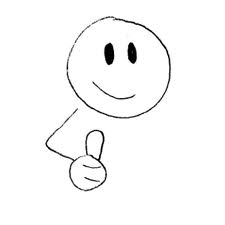 POZITIVNO:
Veliko dogodivščin
Nogomet 
Primerna za vsako starost
                                                   NEGATIVNO:
                                                   Tragičen konec
                                                   Alkoholizem, droge,
                                                izsiljevanje, težave v šoli…
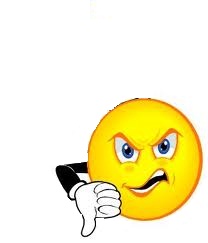 HVALA ZA VAŠO     POZORNOST